4
POM:  Product and Service Design
CYCU
Prof. CK Farn

mailto: ckfarn@gmail.com
http://www.mgt.ncu.edu.tw/~ckfarn/cycu

2024.10 updated
Strategic Product and Service Design
The essence of an organization is the goods and services it offers
Every aspect of the organization is structured around them
Product and service design – or redesign – should be closely tied to an organization’s strategy
CYCU— Prof CK Farn
2
Activities and Responsibilities of Product & Service Design
Translate customer wants and needs into product and service requirements (sometime even invoke customer wants)
Refine existing products and services
Develop new products and services
Formulate quality goals
Formulate cost targets
Construct and test prototypes
Document specifications
Translate product and service specifications into process specifications
Involve inter-functional collaboration
CYCU— Prof CK Farn
3
Key Questions
Is there a demand for it?
Market size
Demand profile
Can we do it?
Manufacturability - the capability of an organization to produce an item at an acceptable profit
Serviceability - the capability of an organization to provide a service at an acceptable cost or profit
DfX: Design for X
CYCU— Prof CK Farn
4
Key Questions (cont.)
What level of quality is appropriate?
Customer expectations
Competitor quality
Fit with current offering
Does it make sense from an economic standpoint?
Liability issues, ethical considerations, sustainability issues, costs and profits
CYCU— Prof CK Farn
5
Reasons to Design or Re-Design
The driving forces for product and service design or redesign are market opportunities or threats:
Economic
Social and demographic
Political, liability, or legal
Competitive
Cost or availability
Technological
CYCU— Prof CK Farn
6
Idea Generation
Supply-chain based
Competitor based
Research based
CYCU— Prof CK Farn
7
Ideas: Supply-Chain Based
Ideas can come from anywhere in the supply chain:
Customers
Suppliers
Distributors
Employees
Maintenance and repair personnel
CYCU— Prof CK Farn
8
Ideas: Competitor Based
By studying how a competitor operates and its products and services, many useful ideas can be generated
Reverse engineering
Dismantling and inspecting a competitor’s product to discover product improvements
CYCU— Prof CK Farn
9
Ideas: Research Based
Research and development (R&D)
Organized efforts to increase scientific knowledge or product innovation
Basic research
Has the objective of advancing the state of knowledge about a subject without any near-term expectation of commercial applications
Applied research
Has the objective of achieving commercial applications
Development
Converts the results of applied research into useful commercial applications
CYCU— Prof CK Farn
10
Legal Considerations
Legal considerations
Product liability
The responsibility a manufacturer has for any injuries or damages caused by a faulty product
Some of the concomitant costs
Litigation
Legal and insurance costs
Settlement costs
Costly product recalls
Reputation effects
Uniform Commercial Code
Under the UCC, products carry an implication of merchantability and fitness
CYCU— Prof CK Farn
11
Ethical Considerations
Designers are often under pressure to 
Speed up the design process
Cut costs
 These pressures force trade-off decisions
What if a product has bugs?
Release the product and risk damage to your reputation
Work out the bugs and forego revenue
CYCU— Prof CK Farn
12
Other considerations
Human factors
Ergonomics
Safety and liability
Cultural factors
Colors, preferred food, product labels
e.g. Model name of cars (Alfa Romeo 164)
Global design 
Design teams can be in different countries
CYCU— Prof CK Farn
13
Sustainability
Sustainability
Using resources in ways that do not harm ecological systems that support human existence
Key aspects of designing for sustainability
Cradle-to-grave assessment (life cycle analysis)
End-of-life programs
The Three Rs
CYCU— Prof CK Farn
14
Cradle-to-Grave Assessment
Also known as life cycle analysis (LCA)
The assessment of the environmental impact of a product or service throughout its useful life
Focuses on such factors as
Global warming
Smog formation
Oxygen depletion
Solid waste generation
LCA procedures are part of the ISO 14000 environmental management procedures
CYCU— Prof CK Farn
15
The Three Rs
Designers often reflect on three particular aspects of potential cost savings and reducing environmental impact
Reduce
Reuse
Recycle
CYCU— Prof CK Farn
16
Reduce: Costs and Materials
Value analysis
Examination of the function of parts and materials in an effort to reduce the cost and/or improve the performance of a product
Common questions used in value analysis
Is the item necessary; does it have value; could it be eliminated?
Are there alternative sources for the item?
Could another material, part, or service be used instead?
Can two or more parts be combined?
Can specifications be less stringent to save time or money?
Do suppliers/providers have suggestions for improvements?
Can packaging be improved or made less costly?
CYCU— Prof CK Farn
17
Reuse: Remanufacturing
Remanufacturing
Refurbishing used products by replacing worn-out or defective components
Can be performed by the original manufacturer or another company
Reasons to remanufacture:
Remanufactured products can be sold for about 50% of the cost of a new product
The process requires mostly unskilled and semiskilled workers
In the global market, European lawmakers are increasingly requiring manufacturers to take back used products
Design for disassembly (DFD)
Designing a product to that used products can be easily taken apart
CYCU— Prof CK Farn
18
Recycle
Recycling
Recovering materials for future use
Applies to manufactured parts
Also applies to materials used during production
Why recycle?
Cost savings
Environmental concerns
Environmental regulations
Companies doing business in the EU must show that a specified proportion of their products are recyclable
Design for recycling (DFR)
Product design that takes into account the ability to disassemble a used product to recover the recyclable parts
CYCU— Prof CK Farn
19
Product or Service Life Stages
CYCU— Prof CK Farn
20
Standardization
Extent to which there is an absence of variety in a product, service, or process
Products are made in large quantities of identical items
Every customer or item processed receives essentially the same service
CYCU— Prof CK Farn
21
Standardization – Advantages and Disadvantages
Advantages 
Fewer parts to deal with
Reduced training costs and time
More routine purchasing, handling, and inspection
Orders fillable from inventory
Opportunities for long production runs and automation
Disadvantages 
Designs may be frozen too early 
High cost of design changes
Decreased product variety
CYCU— Prof CK Farn
22
Designing for Mass Customization
Mass customization
A strategy of producing basically standardized goods or services, but incorporating some degree of customization in the final product or service
Facilitating techniques
Delayed differentiation
Modular design
CYCU— Prof CK Farn
23
Delayed Differentiation
The process of producing a product or service but not quite completing production until customer preferences are known
It is a postponement tactic
Produce a piece of furniture, but do not stain it; the customer chooses the stain
Customization
CYCU— Prof CK Farn
24
Modular Design
A form of standardization in which component parts are grouped into modules that are easily replaced or interchanged
Advantages
Easier diagnosis and remedy of failures
Easier repair and replacement 
Simplification of manufacturing and assembly
Training costs are relatively low
Disadvantages
Limited number of possible product configurations
Limited ability to repair a faulty module; if it cannot be disassembled, the entire module must often be scrapped
CYCU— Prof CK Farn
25
Reliability
Reliability
The ability of a product, part, or system to perform its intended function under a prescribed set of conditions
Failure
Situation in which a product, part, or system does not perform as intended
Reliabilities are always specified with respect to certain conditions
Normal operating conditions
The set of conditions under which an item’s reliability is specified
CYCU— Prof CK Farn
26
Potential ways to improve reliability
Improve component design
Improve production and/or assembly techniques
Improve testing
Use backups
Improve preventive maintenance procedures
Improve user education
Improve system design
CYCU— Prof CK Farn
27
Robust Design
A design that results in products or services that can function over a broad range of conditions
The more robust a product or service, the less likely it will fail due to a change in the environment in which it is used or in which it is performed
Pertains to product as well as process design
Consider the following automobiles:
Ferrari Enzo
Toyota Camry
Which design is more robust?
CYCU— Prof CK Farn
28
Degree of Newness
Product or service design changes:
Modification of an existing product or service
Expansion of an existing product line or service offering
Clone of a competitor’s product or service
New product or service
The degree of change affects the newness of the product or service to the market and to the organization
Risks and benefits?
CYCU— Prof CK Farn
29
Quality Function Deployment
Quality Function Deployment (QFD)
An approach that integrates the “voice of the customer” into both product and service development
The purpose is to ensure that customer requirements are factored into every aspect of the process
Listening to and understanding the customer is the central feature of QFD
House of Quality
CYCU— Prof CK Farn
30
FIGURE 4.4
An example of the house of quality
CYCU— Prof CK Farn
31
The House of Quality Sequence
CYCU— Prof CK Farn
32
Kano Model 狩野模型
A way of assessing the impact of services or product features on customer satisfaction
Basic quality
Refers to customer requirements that have only limited effect on customer satisfaction if present, but lead to dissatisfaction if absent
Performance quality
Refers to customer requirements that generate satisfaction or dissatisfaction in proportion to their level of functionality and appeal
Excitement quality
Refers to a feature or attribute that was unexpected by the customer and causes excitement
CYCU— Prof CK Farn
33
The Kano Model – As Time Passes
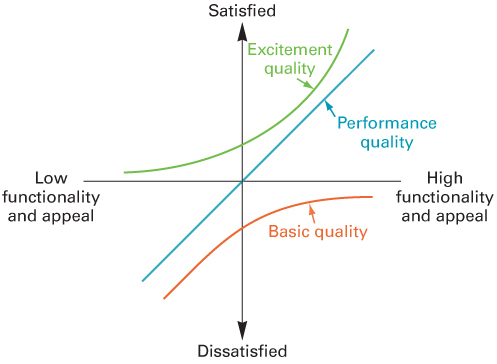 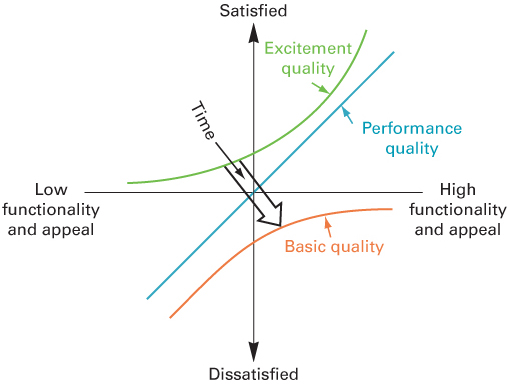 CYCU— Prof CK Farn
34
Phases in Product Design and Development
Feasibility analysis
Product specifications
Process specifications
Prototype development
Design review
Market test
Product introduction
Follow-up evaluation
CYCU— Prof CK Farn
35
Concurrent Engineering
Bringing engineering design and manufacturing personnel together early in the design phase
Also may involve manufacturing, marketing and purchasing personnel in loosely integrated cross-functional teams
Views of suppliers and customers may also be sought
The purpose is to achieve product designs that reflect customer wants as well as manufacturing capabilities
CYCU— Prof CK Farn
36
Computer-Aided Design (CAD)
Product design using computer graphics
Advantages
Increases productivity of designers, 3 to 10 times
Creates a database for manufacturing information and product specifications
Provides possibility of engineering and cost analysis on proposed designs
CAD that includes finite element analysis (FEA) can significantly reduce time to market
Enables developers to perform simulations that aid in the design, analysis, and commercialization of new products
CYCU— Prof CK Farn
37
Production Requirements
Designers must take into account production capabilities
Equipment
Skills
Types of materials
Schedules
Technologies
Special abilities
CYCU— Prof CK Farn
38
Manufacturability
Ease of fabrication and/or assembly
It has important implications for
Cost
Productivity
Quality
Design for manufacturing
Design for assembly
CYCU— Prof CK Farn
39
Component Commonality
When products have a high degree of similarity in features and components, a part can be used in multiple products
Benefits:
Savings in design time
Standard training for assembly and installation
Opportunities to buy in bulk from suppliers
Commonality of parts for repair
Fewer inventory items must be handled
CYCU— Prof CK Farn
40
Service Design
Begins with a choice of service strategy, which determines the nature and focus of the service, and the target market
Key issues in service design
Degree of variation in service requirements
Degree of customer contact and involvement
CYCU— Prof CK Farn
41
Differences between Service and Product Design
Products are generally tangible; services are intangible
Services are created and delivered at the same time
Services cannot be inventoried
Services are highly visible to consumers
Some services have low barriers to entry and exit
Location is often important to service design, with convenience as a major factor
Service systems range from those with little or no customer contact to those that have a very high degree of customer contact
Demand variability alternately creates waiting lines or idle service resources
CYCU— Prof CK Farn
42
Phases in Service Design Process
Conceptualize 
Idea generation
Assessment of customer wants/needs
Assessment of demand potential
Identify service package components needed
Determine performance specifications
Translate performance specifications into design specifications
Translate design specifications into delivery specifications
CYCU— Prof CK Farn
43
The Well-Designed Service System
Characteristics
Consistent with the organization mission
User-friendly
Robust if variability is a factor
Easy to sustain
Cost-effective
Has value that is obvious to the customer
Has effective linkages between back- and front-of-the-house operations
Has a single, unifying theme
Has design features and checks that will ensure service that is reliable and of high quality
CYCU— Prof CK Farn
44
Successful Service Design
Define the service package in detail
Focus on the operation from the customer’s perspective
Consider the image that the service package will present both to customers and to prospective customers
Recognize that designers’ familiarity with the system may give them a quite different perspective than that of the customer, and take steps to overcome this
Make sure that managers are involved and will support the design once it is implemented
Define quality for both tangibles and intangibles
Make sure that recruitment, training, and reward policies are consistent with service expectations
Establish procedures to handle both predictable and unpredictable events
Establish system to monitor, maintain, and improve service
CYCU— Prof CK Farn
45
Operations Strategy
Effective product and service design can help the organization achieve competitive advantage:
Packaging products and ancillary services to increase sales
Using multiple-use platforms
Implementing tactics that will achieve the benefits of high volume while satisfying customer needs for variety
Continually monitoring products and services for small improvement opportunities
Reducing the time it takes to get a new or redesigned product or service to the market
CYCU— Prof CK Farn
46